MATCHING GAME
Look at the pictures 
 Match the phrases with the     activities (Ex 4, P.59)
[Speaker Notes: Hello guys, How are you today… Are u happy? Me too, I’m so happy to be here today. I hope that we’ll have a great time together. 
Now, let’s get started with out lesson today. 
First, I would like u to do a small activity. Matching game. …. Raise hand to answer.]
move heavy things
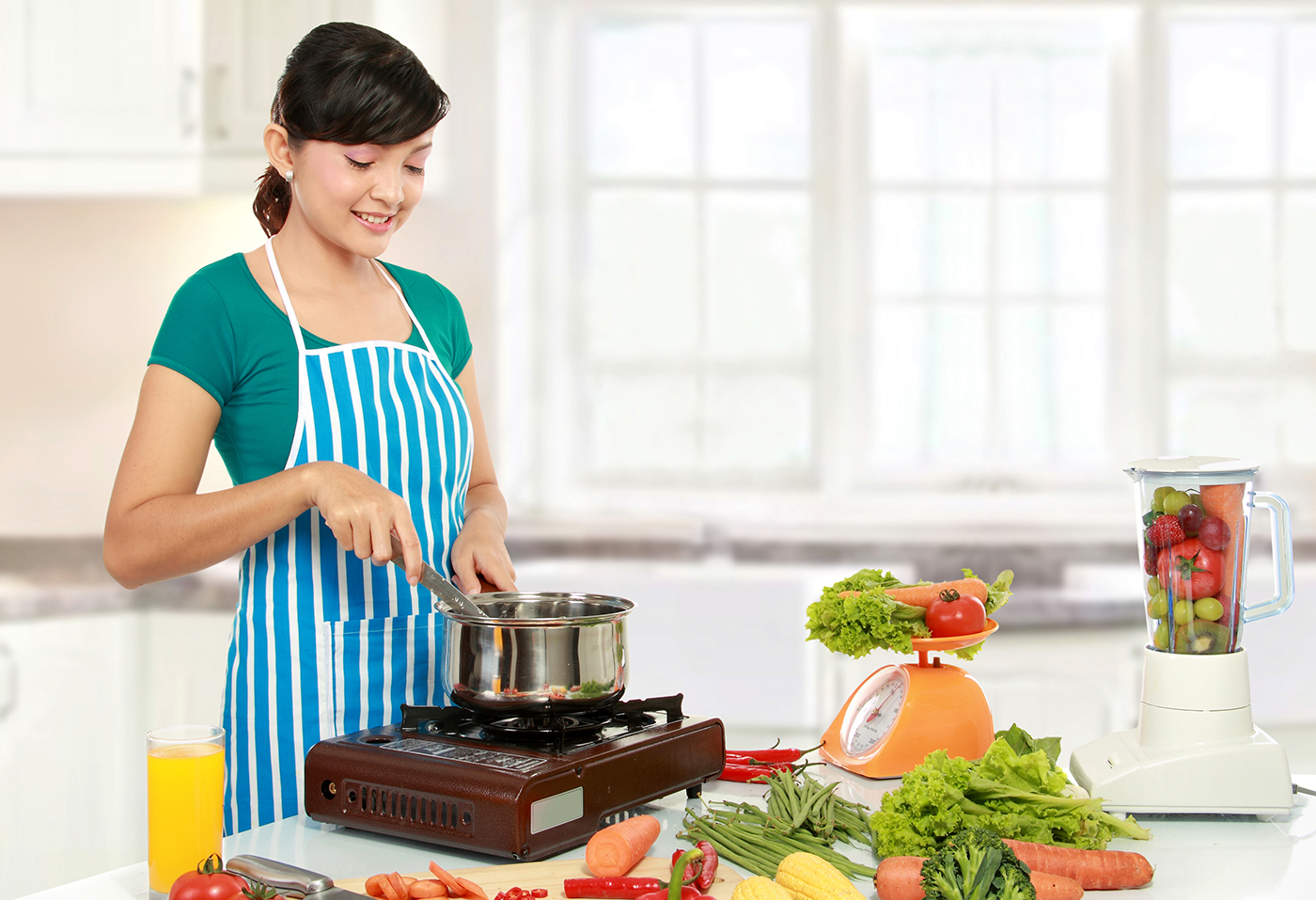 make meals
do the dishes
put toys away
iron clothes
help sick people
make meals
repair a broken machine
2
[Speaker Notes: Write down the phrases of daily activities.]
move heavy things
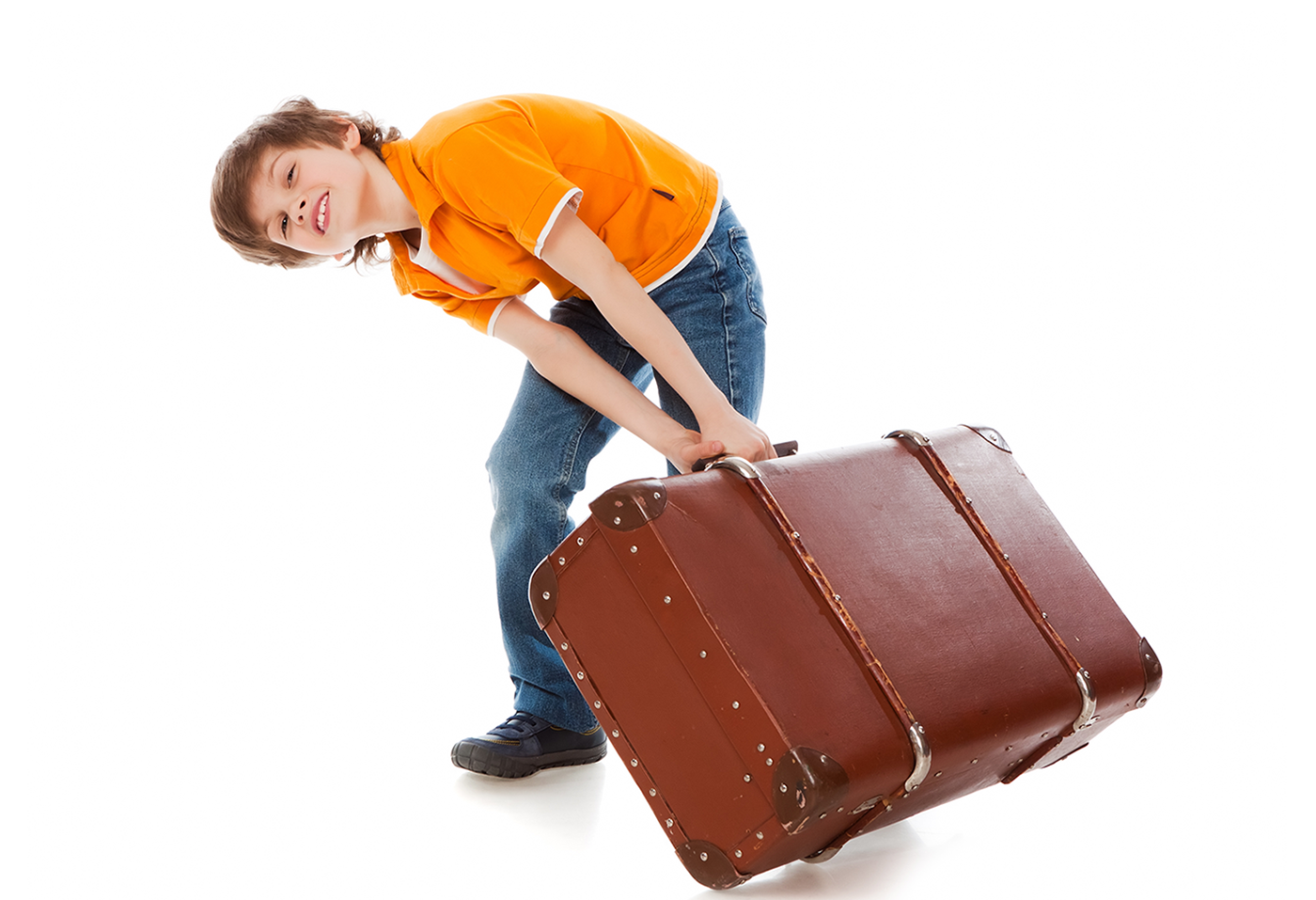 do the dishes
put toys away
iron clothes
help sick people
move heavy things
repair a broken machine
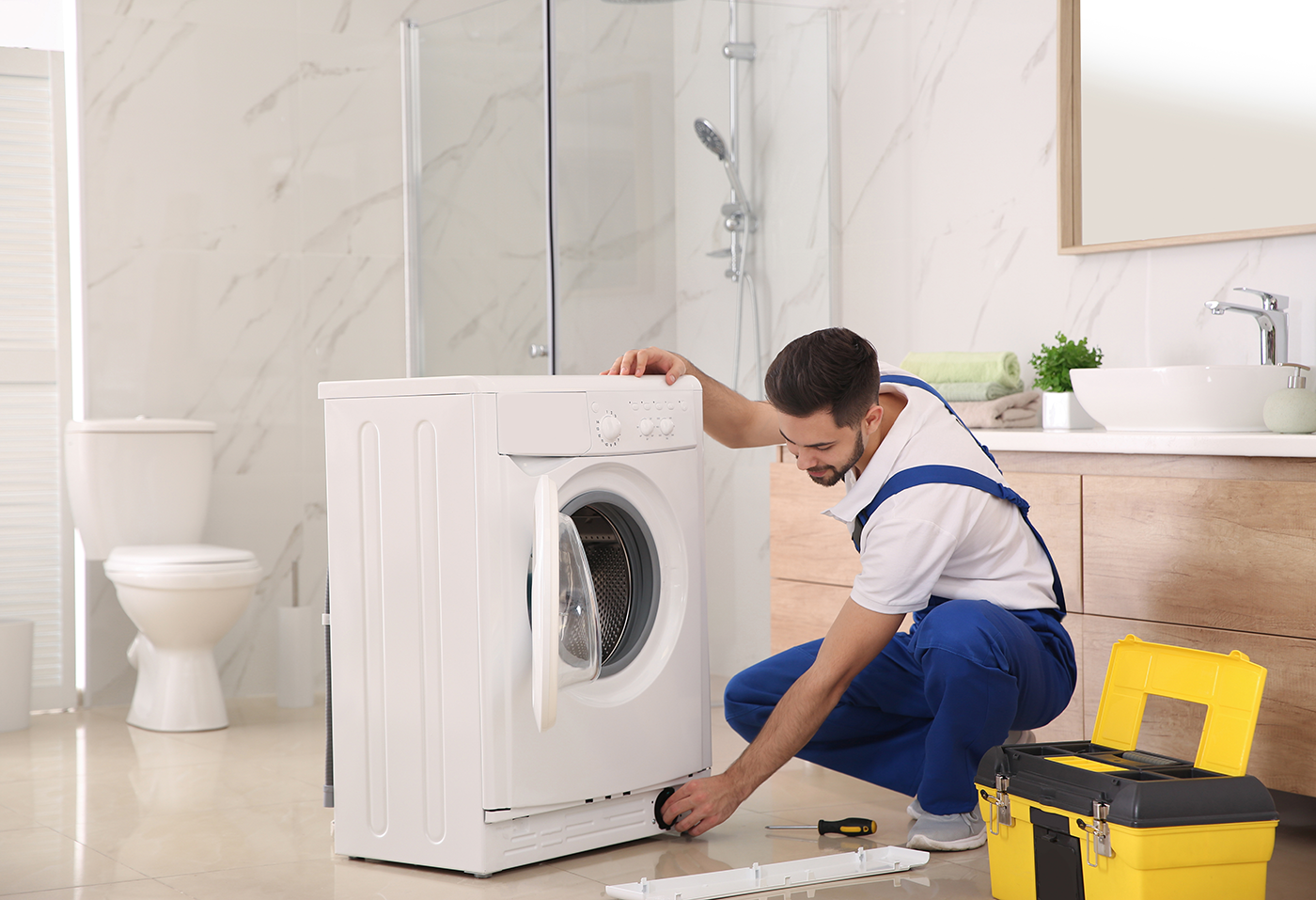 do the dishes
put toys away
iron clothes
help sick people
repair a broken machine
repair a broken machine
4
do the dishes
put toys away
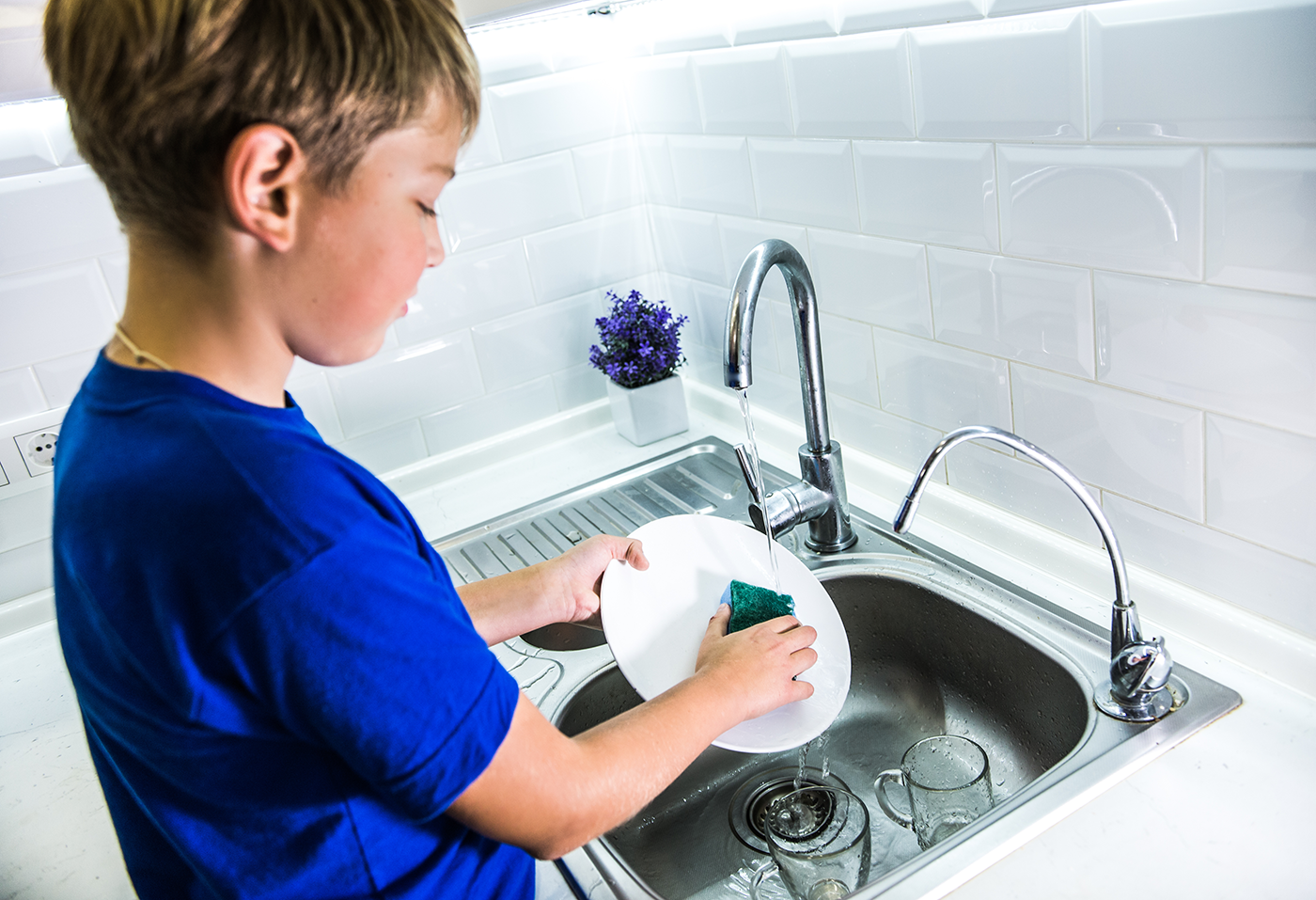 iron clothes
help sick people
do the dishes
5
put toys away
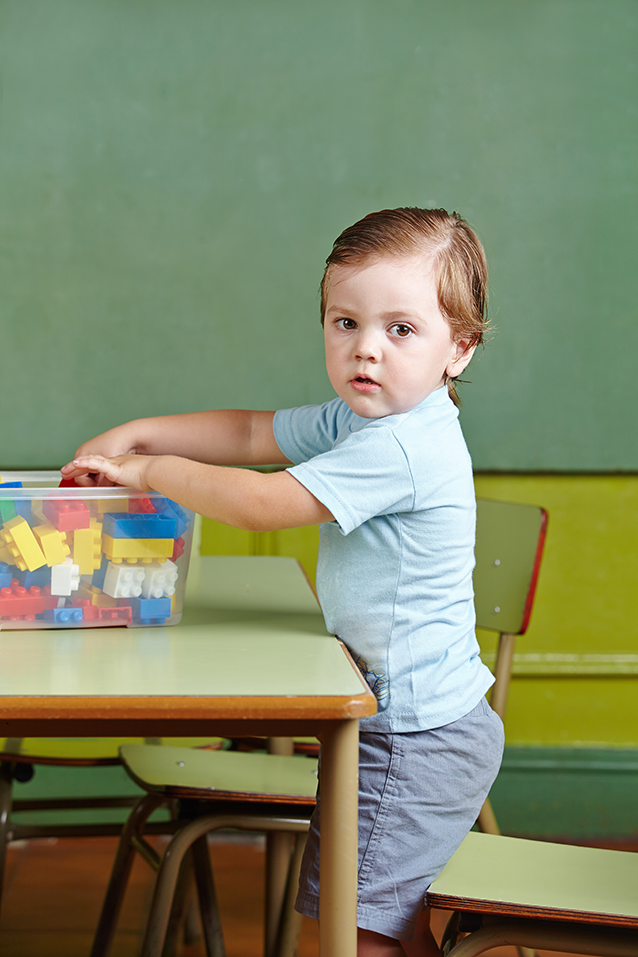 iron clothes
help sick people
put toys away
6
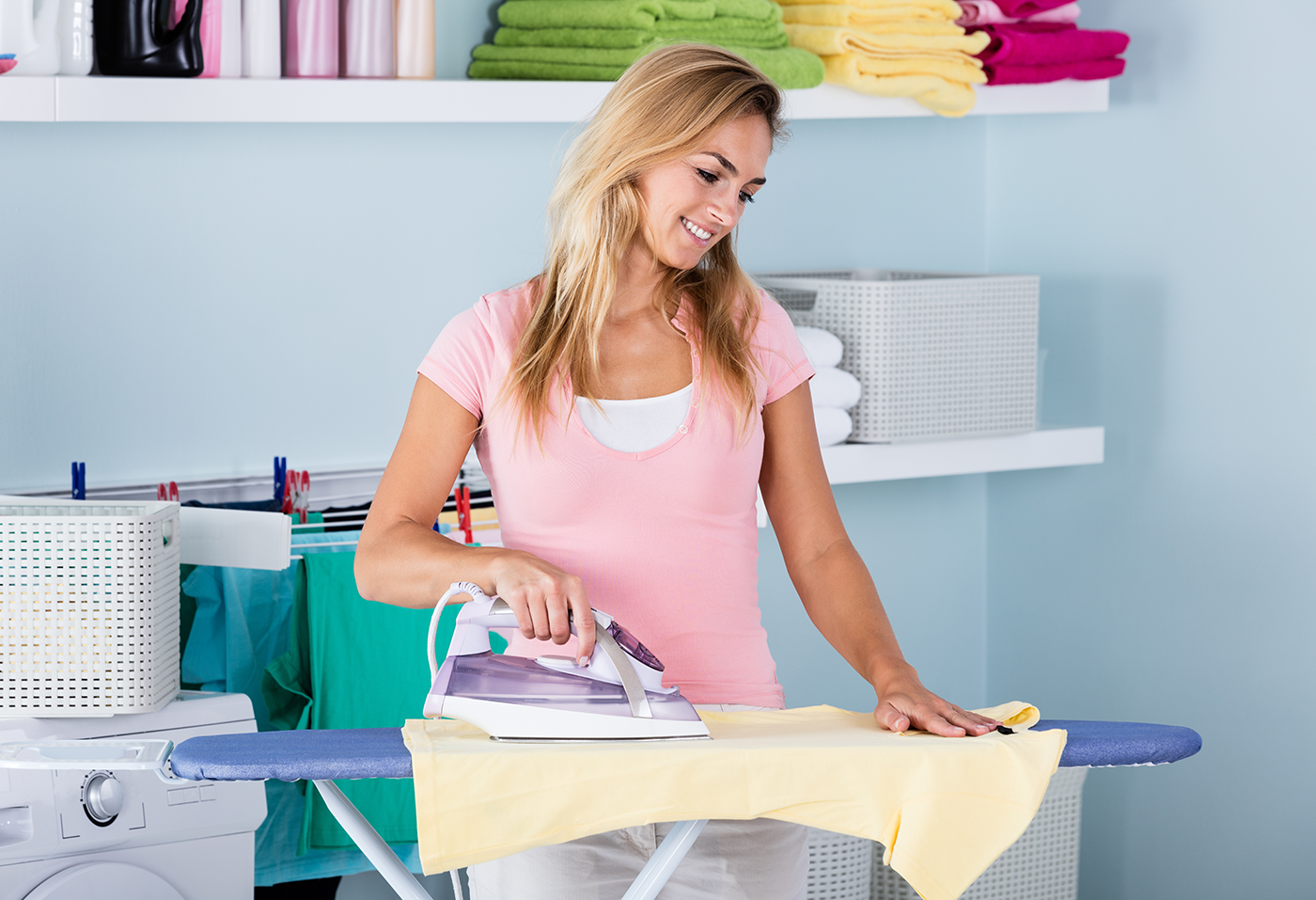 iron clothes
help sick people
iron clothes
7
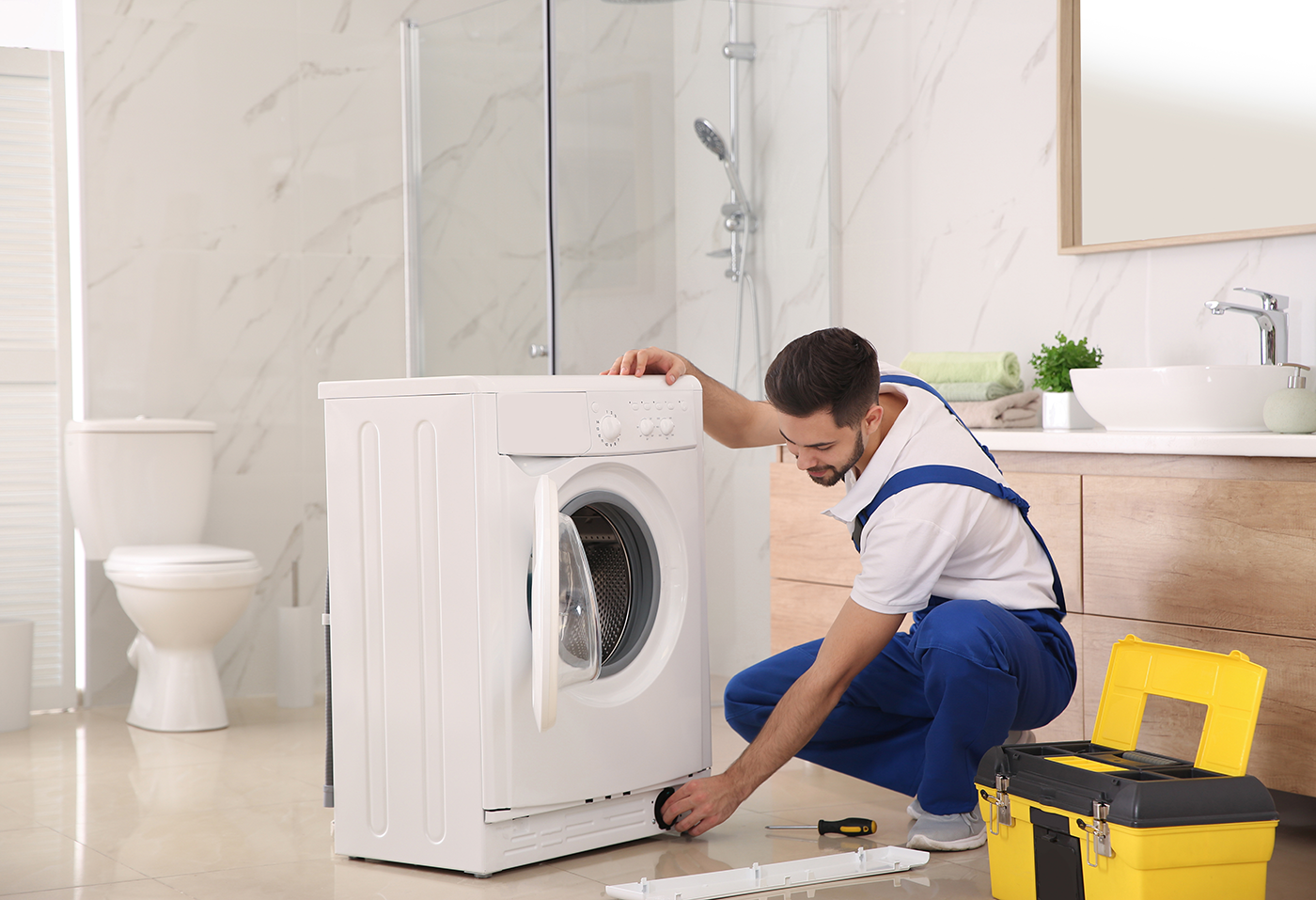 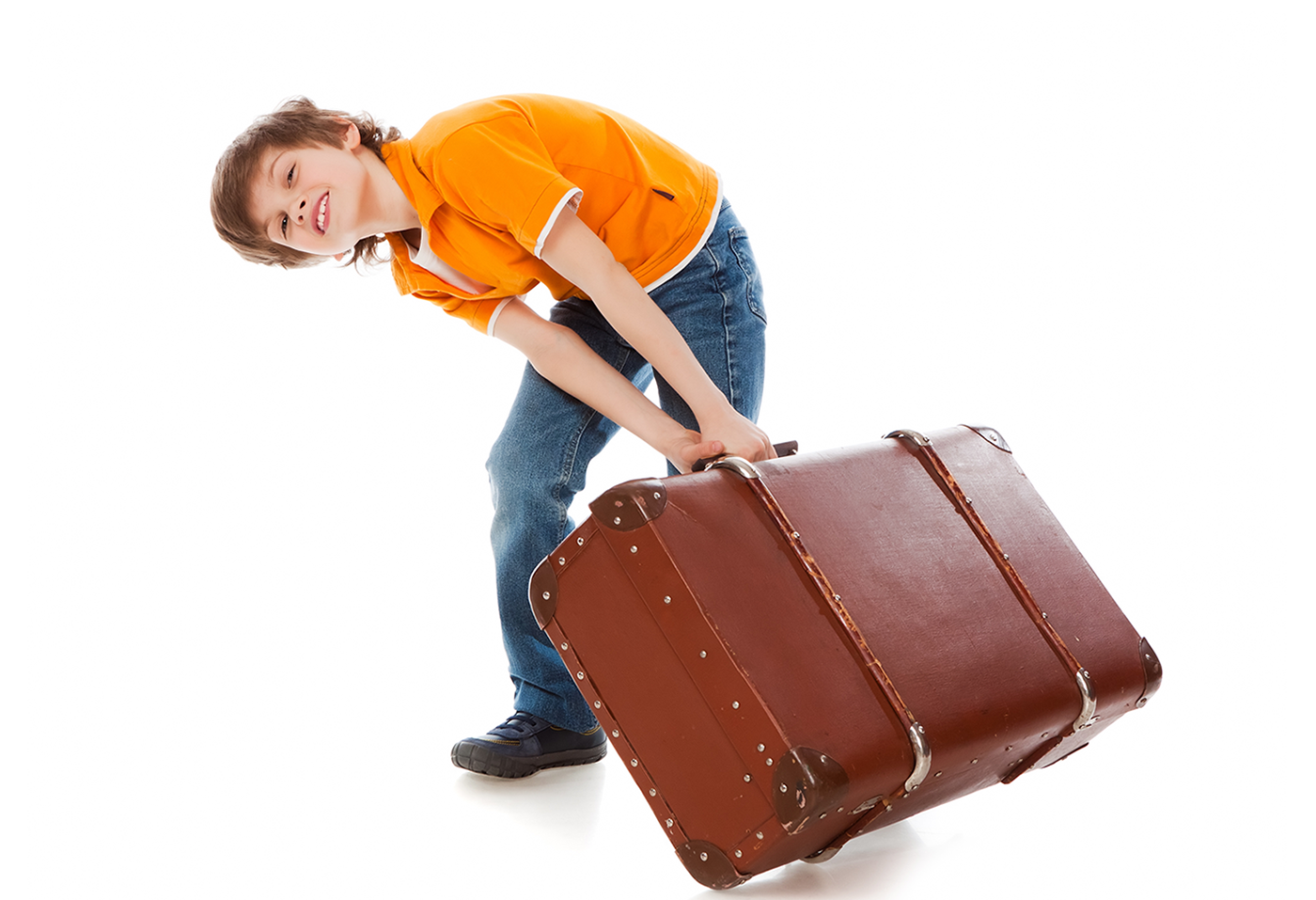 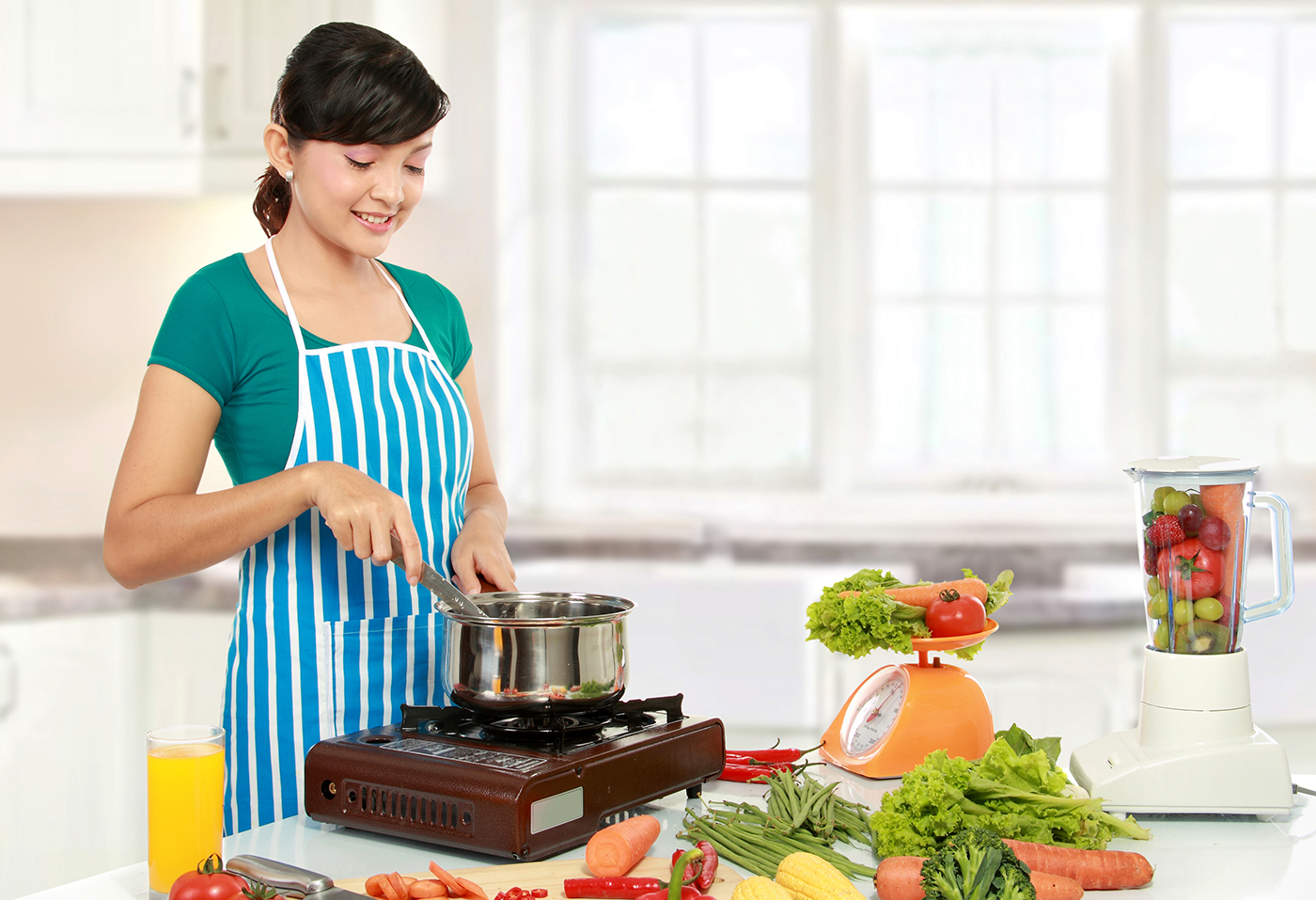 move heavy things
make meals
repair a broken machine
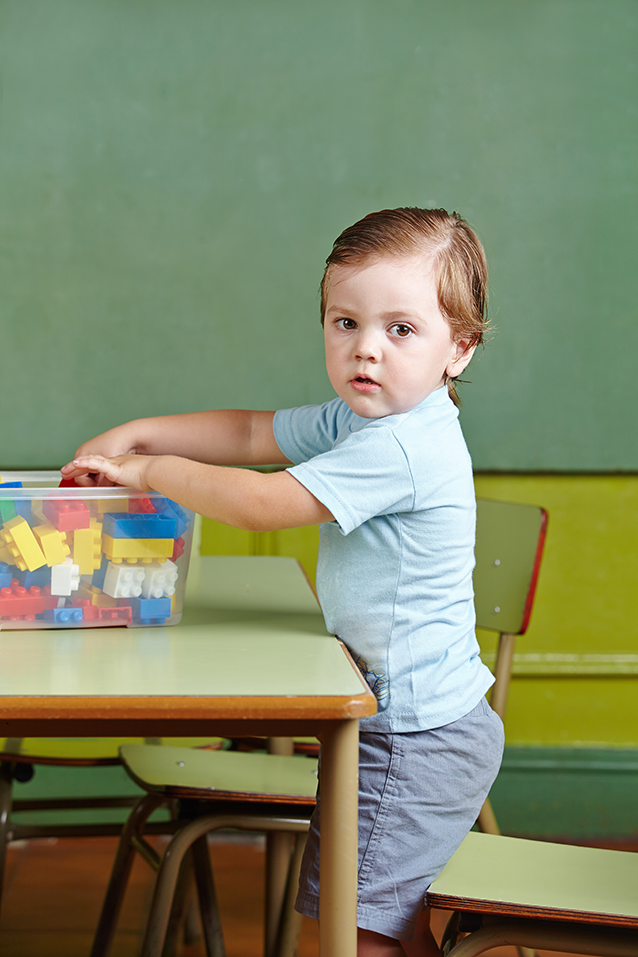 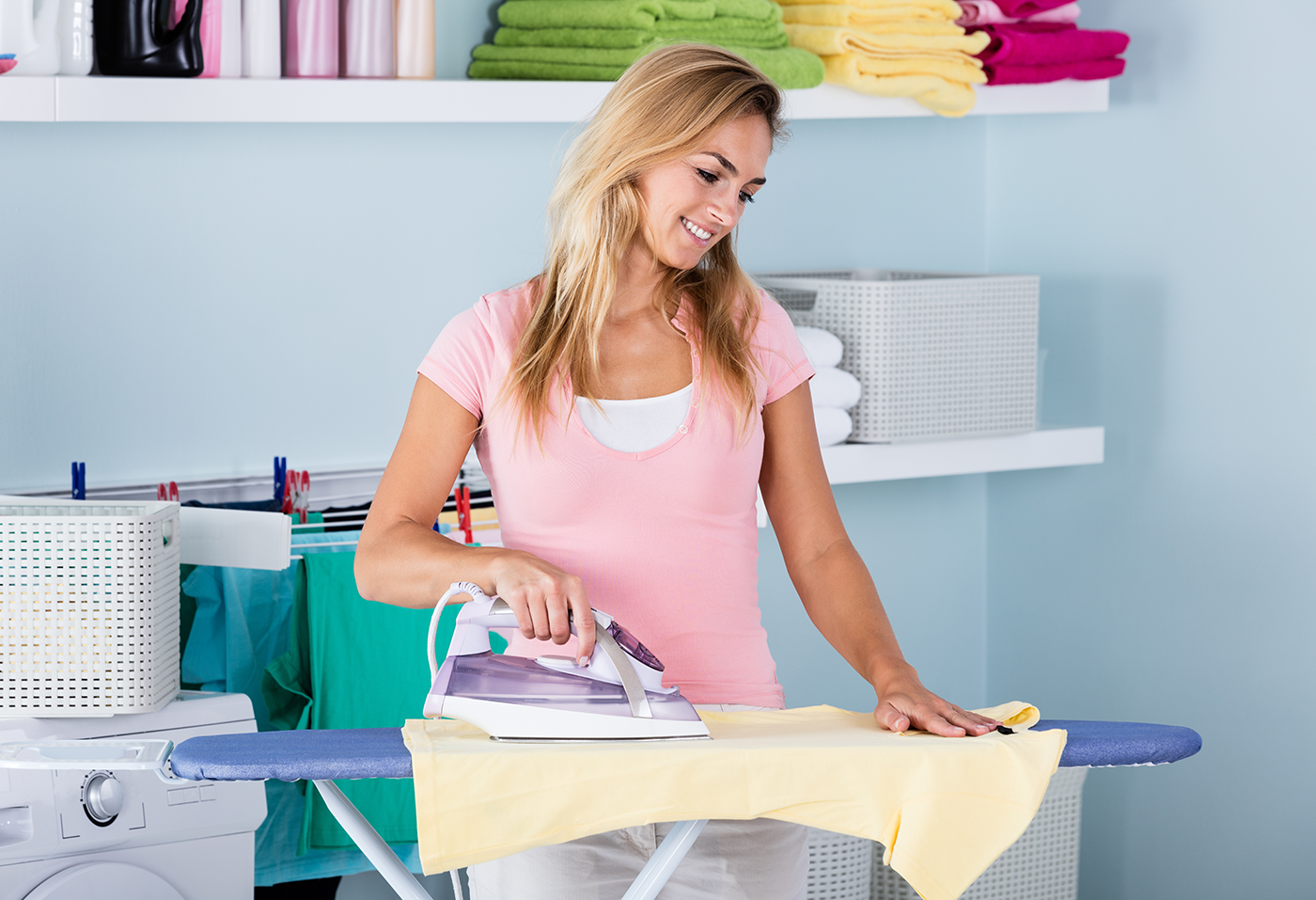 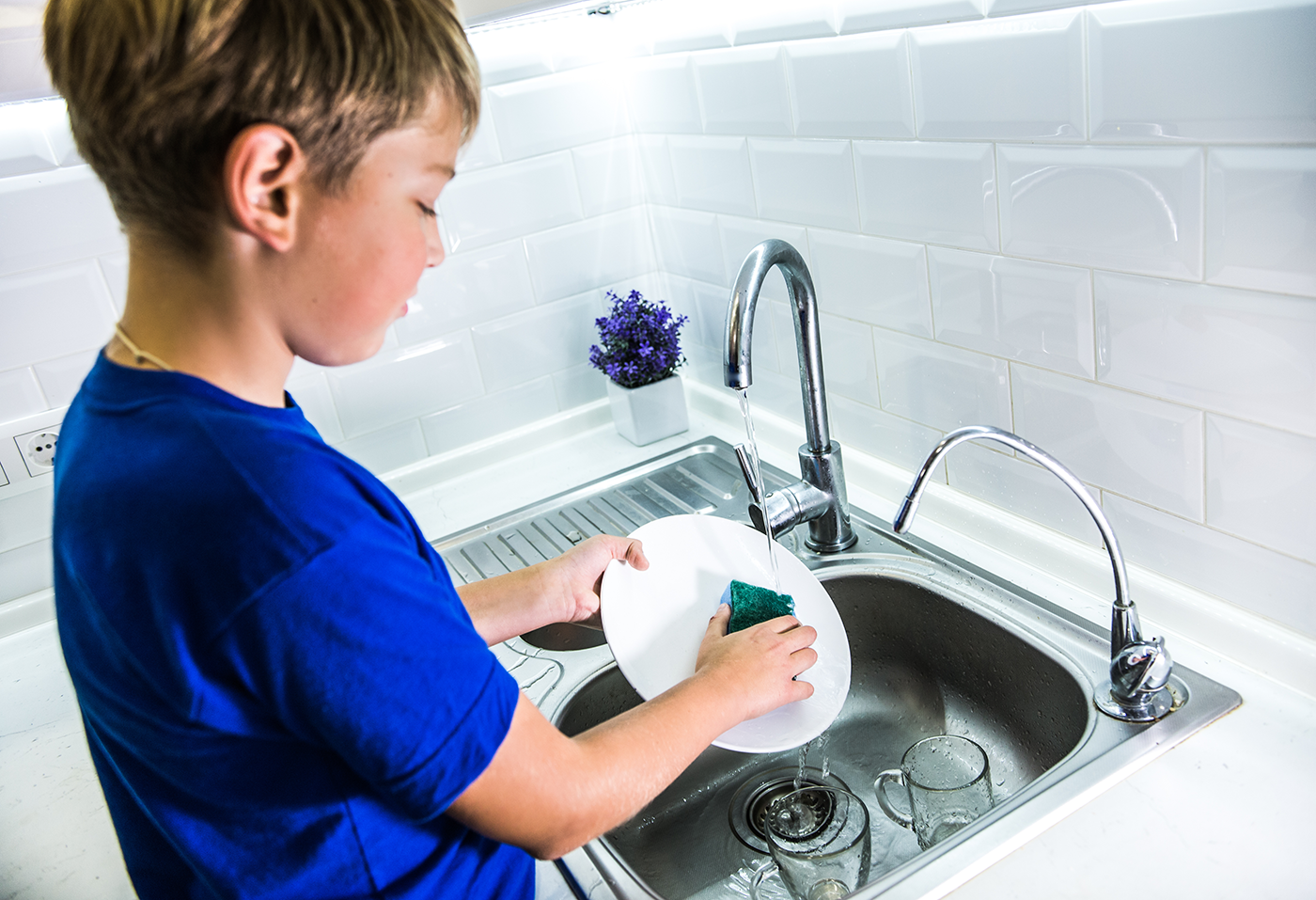 iron clothes
do the dishes
put toys away
8
Who normally does these activities?
[Speaker Notes: Now, answer my question. … BUT, In the future, who will do these activities for you? Have u ever thought of it?]
Unit 12: ROBOTS
Lesson 1: Getting started
[Speaker Notes: Yeah… this is also the topic of the lesson today. ROBOTS.]
OBJECTIVES
Have an overview of the unit topic: robots and what they can do
Listen to a short dialogue for gist
Read a short dialogue for specific details
[Speaker Notes: By the end of the lesson, you will have….]
1. Look and answer.
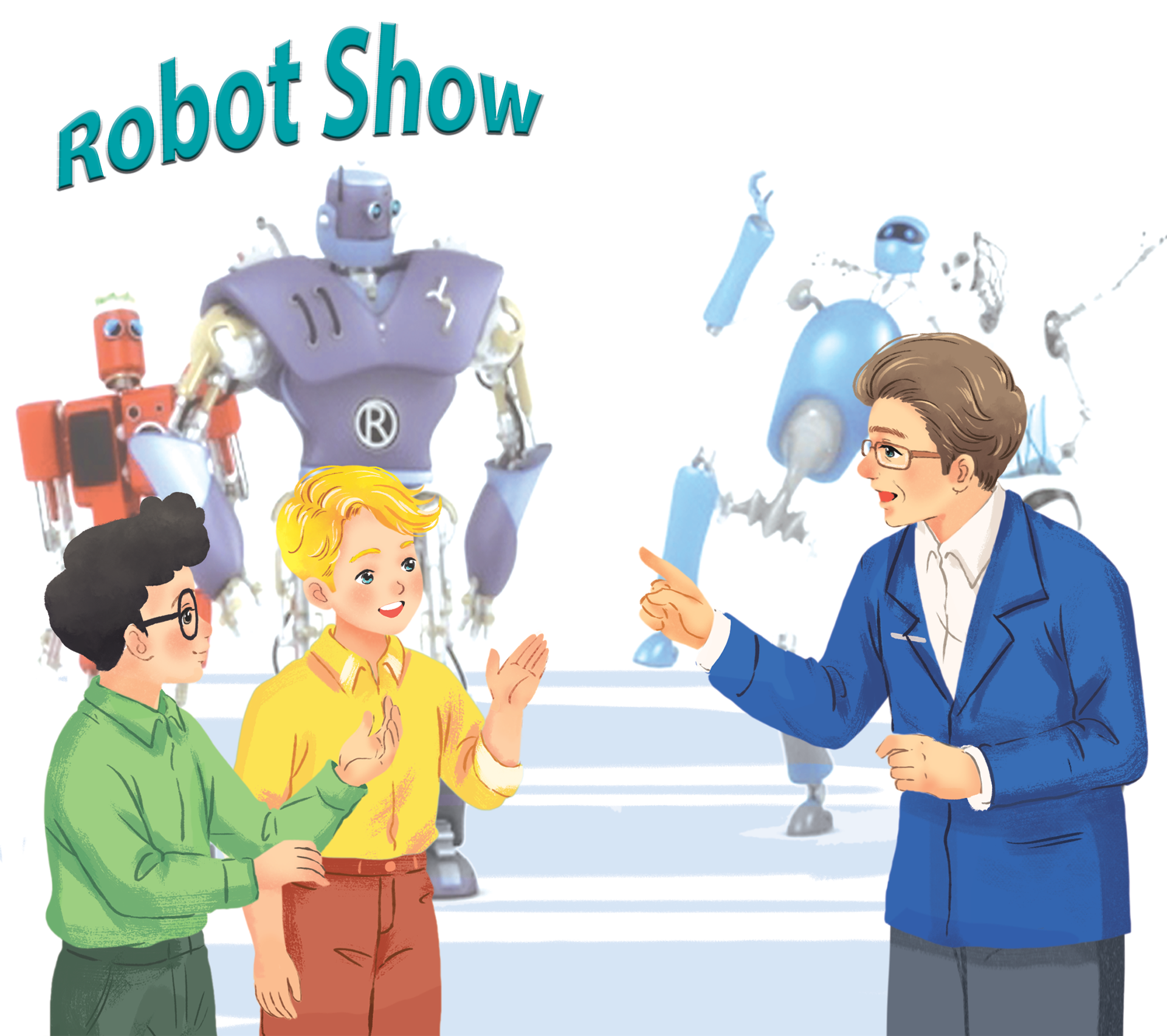 1. Who are they?
Dr. Adams, Phong and Nick
2. Where are they?
At an International Robot Show
3. What are they talking about?
The robots in the show 
A worker robot
A home robot
Nick
Dr. Adams
Phong
12
[Speaker Notes: Look at the picture and answer.]
Listen and check
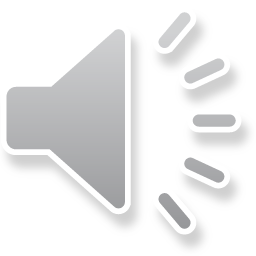 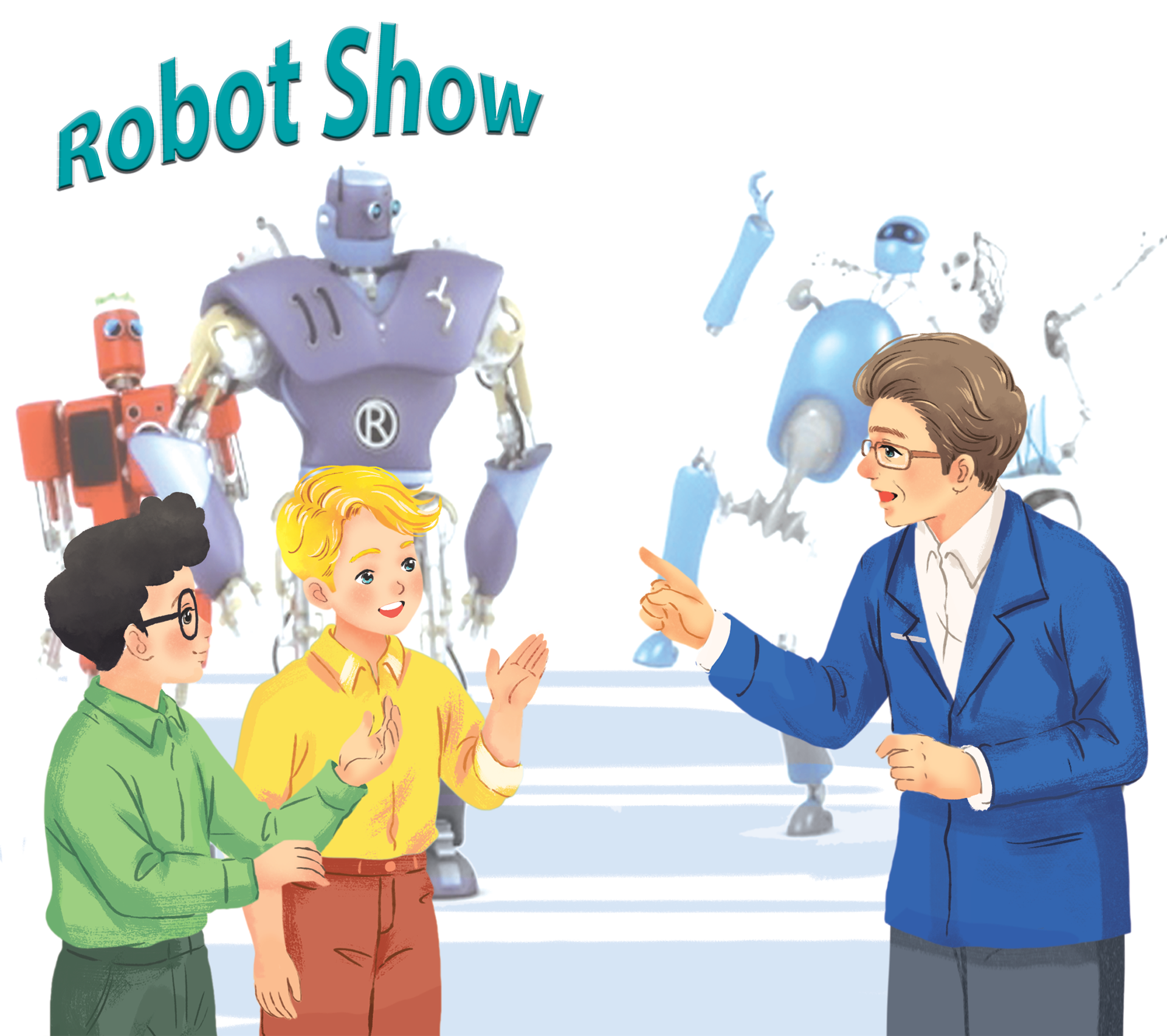 3. What are they talking about?
The robots in the show 
A worker robot
A home robot
Nick: Dr. Adams! Can you tell us about the robots in the show, please?
Nick
Dr. Adams
Phong
13
[Speaker Notes: Now, listen and check your ideas.]
2. Read again and tick () T (True) or F (False) (P.58)
Underline key words.
[Speaker Notes: Read the conversation again and …. Underline key words]
2. Silent read and tick T (True) or F (False). (P.58)
Nick: Dr Adams! Can you tell us about the robots in the show, please?
Dr Adams: Sure. This is H8, a home robot. It can do the dishes, iron clothes, put toys away …
Nick: It looks very useful!
Dr Adams: Yes, it can even make meals.
Phong: Look! That’s the biggest robot in the show.
Dr Adams: Right, it’s WB2, a worker robot. It’s the strongest and fastest robot here.
Nick: What can it do?
Dr Adams: It can move heavy things or repair broken machines.
Nick: And what is this?
Dr Adams: It’s Shifa, a doctor robot. It’s the smartest robot. It can help sick people and do many things like humans.
15
[Speaker Notes: 3 minutes => check understanding]
Swap in pairs and check.

Dr Adams: Sure. This is H8, a home robot. It can do the dishes, iron clothes, put toys away …
Nick: It looks very useful!
Dr Adams: Yes, it can even make meals.
16
[Speaker Notes: Swap in pairs and check =>]
Swap in pairs and check.
Dr Adams: Right, it’s WB2, a worker robot. It’s the strongest and fastest robot here.
Nick: What can it do?
Dr Adams: It can move heavy things or repair broken machines.

can repair

17
Swap in pairs and check.

Nick: And what is this?
Dr Adams: It’s Shifa, a doctor robot. It’s the smartest robot. It can help sick people and do many things like humans.
can repair


18
Swap in pairs and check.

Phong: Look! That’s the biggest robot in the show.
Dr Adams: Right, it’s WB2, a worker robot. It’s the strongest and fastest robot here.
can repair


WB2

19
Swap in pairs and check.

Nick: And what is this?
Dr Adams: It’s Shifa, a doctor robot. It’s the smartest robot. It can help sick people and do many things like humans.
can repair


WB2


20
Find the adjectives to describe these robots
H8
WB2
Shifa
[Speaker Notes: Now, how many robots do they talk about? => 3 => 1 min to find the adjectives to describe these robots]
Find the adjectives to describe these robots
Nick: Dr Adams! Can you tell us about the robots in the show, please?
Dr Adams: Sure. This is H8, a home robot. It can do the dishes, iron clothes, put toys away …
Nick: It looks very useful!
Dr Adams: Yes, it can even make meals.
useful
H8
helping you to do or get what you want
Find the adjectives to describe these robots
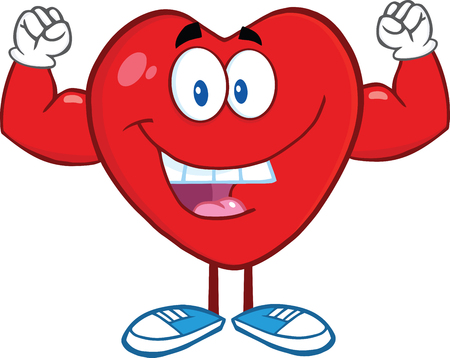 Phong: Look! That’s the biggest robot in the show.
Dr Adams: Right, it’s WB2, a worker robot. It’s the strongest and fastest robot here.
strong
WB2
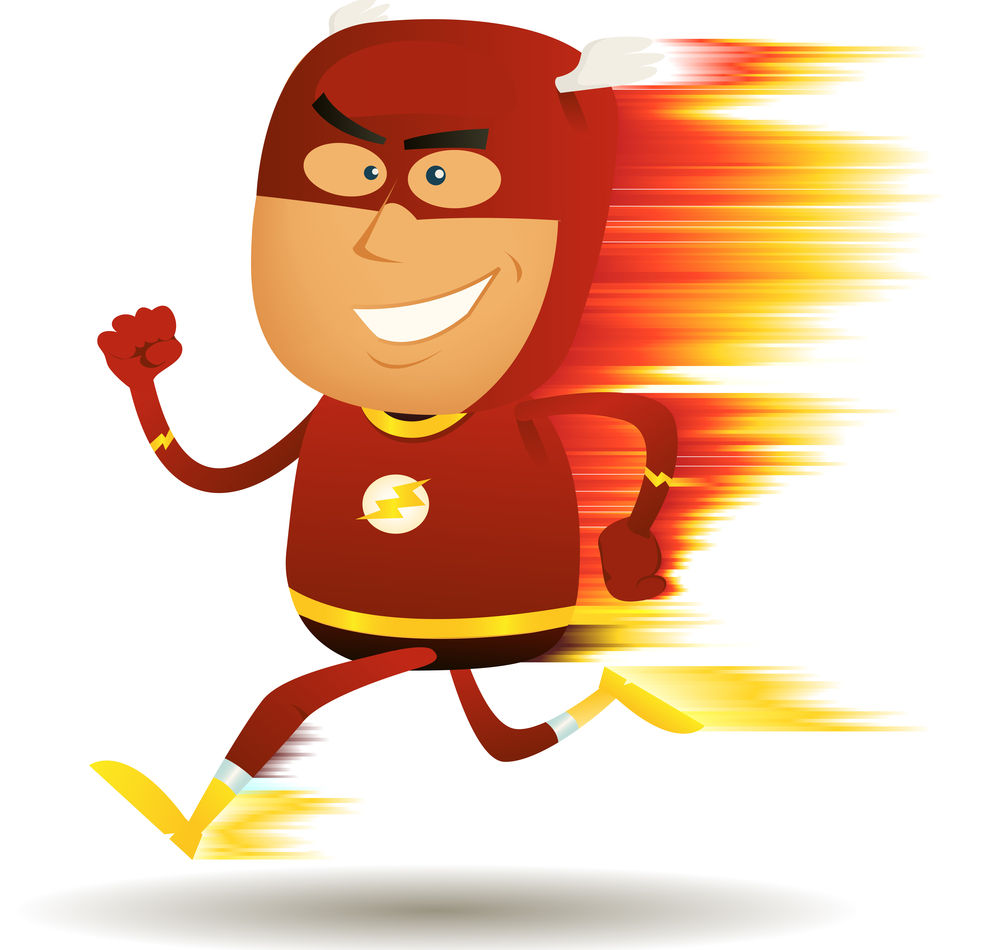 fast
Find the adjectives to describe these robots
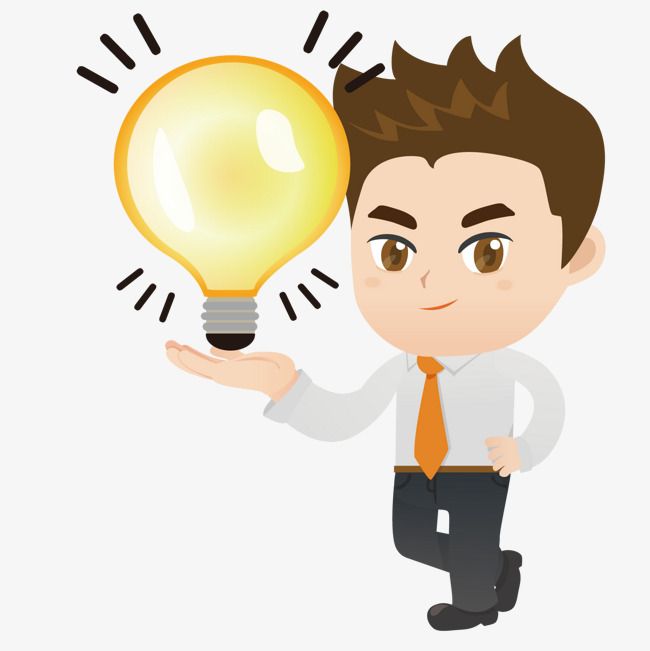 Dr Adams: It’s Shifa, a doctor robot. It’s the smartest robot. It can help sick people and do many things like humans.
smart
Shifa
3. Use the adjectives below to complete the sentences.
heavy
fast
smart
useful
strong
1. My dad bought me a very ___________ home robot last week. It helps me to do many household chores.
2. This is a very  ___________ car. It can travel at a speed of 300 km per hour.
3. He's very  ___________. He can move a big car!
4. They're making a very  ___________ robot. It can understand 30 languages.
5. The table is too ___________ for me to move on my own.
25
3. Use the adjectives below to complete the sentences.
heavy
fast
smart
useful
strong
1. My dad bought me a very ___________ home robot last week. It helps me to do many household chores.
2. This is a very  ___________ car. It can travel at a speed of 300 km per hour.
3. He's very  ___________. He can move a big car!
4. They're making a very  ___________ robot. It can understand 30 languages.
5. The table is too ___________ for me to move on my own.
useful
fast
strong
smart
heavy
26
5. Create your own robot!
Leader?
Idea thinkers?
Work in groups of 5 or 6.
Drawers?
Presenters?
[Speaker Notes: Sau khi chia nhóm => hỏi leader của một nhóm => chia bút và giấy luôn]
5. Create your own robot!
Think and create a new robot




Draw and write some key words  
5 minutes
What is its name?
What does it look like?
What can it do?
Create your own robot!
What is its name?
What does it look like?
What can it do?
Let’s present!
Let’s present!
Recap
It’s a _____ robot. It can understand more than 30 languages.  
A. strong 	B. heavy 	C. smart
1
What can the robot do?
A. iron clothes 
B. make meals 
C. put toys away
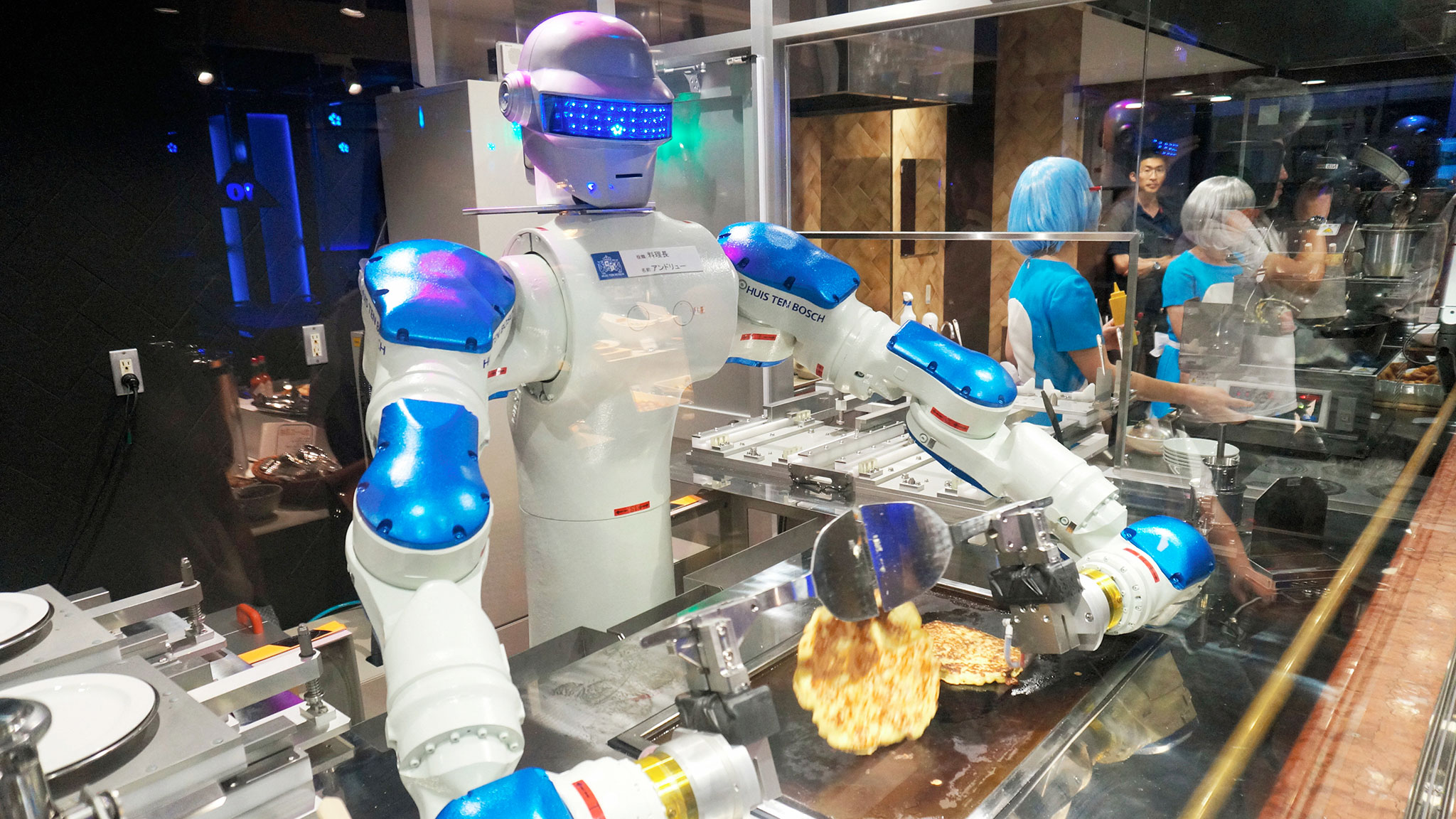 2
Thanks!
Does anyone have any questions? 
ntdung230@gmail.com
Please keep this slide for attribution
Resources